Investor Guidance on Business Plans/Presentations
VANJ -- February 28, 2012
Joe Allegra
Edison Ventures  -- General Partner 11 years
Early career in software products
Started in technology and moved to product management, general management
Applied Data Research – software pioneer
CEO and co-founder Princeton Softech 
Startup to $40M revenue in 2000
Led 29 financings, 12 new investments, 1 in due diligence 
Director of 21 Companies, 7 currently
7 exits, 2 more in progress 
Portfolio Review Chair, lead Enterprise 2.0 segment
Co-founded Software Association of NJ/Merged with NJTC--chairman
BA Economics, Rutgers College
MBA, NYU Stern School
2
www.edisonventures.com
25 Year Track Record of VC Innovation and Strong Returns
Edison Ventures
Founded 1986, named after Thomas Edison
NJ headquarters with offices in VA, NY and MA to cover East Coast
Industry specialties (majority of portfolio): 
Financial Technology 
Healthcare IT 
Interactive Marketing and eCommerce
Enterprise 2.0: Cloud, SaaS, Mobile
7 partnerships total $884M; 180 investments and 121 exits
59 active portfolio companies
$1B LTM revenue – average $20.4M
Estimated $2.1B market cap
www.edisonventures.com
3
“Edison Investment” Profile
Technology enabled business solution  
Leader in emerging market segment
Domain expertise combined with intellectual property

$5-20M revenue, 25+% growth rate at time of investment

$5-10M initial investment, $3-5M follow-on

Accelerate growth:  30-60%

Potential 15+% EBITDA Margin
www.edisonventures.com
4
Financial Technology Portfolio
Securities & Capital Markets

Wealth Management
Multi-Asset Trading Technology
Middle and Back Office Automation
Reporting Solutions
Consumer

Payments 
Unbanked/Cash Preferred
Tax Preparation
Foreign Exchange Trading
Time and Expense Management
Financial Tech-Enabled Services

Electronic Billing
Payroll and Benefits
Insurance Technology
Real Estate Technology
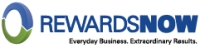 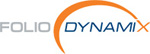 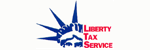 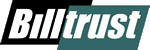 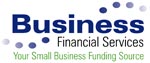 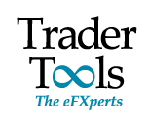 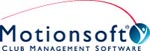 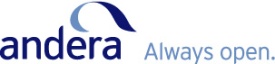 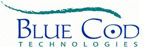 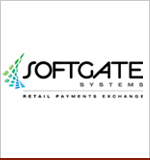 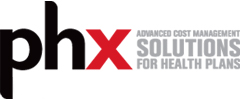 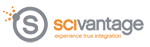 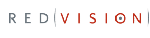 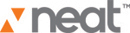 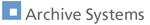 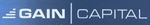 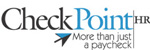 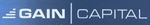 5
Interactive Marketing and e-Commerce
Target sustainable solutions in largest emerging markets
Digital Media
Interactive
Marketing
e-Commerce
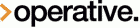 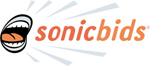 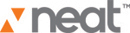 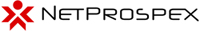 Mobile & Social Media
Economy
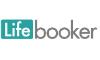 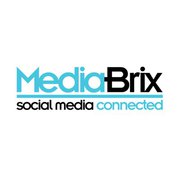 6
[Speaker Notes: So first question is, what is Revenue Generation?  

Our definition and investment focus targets technology, content related and Revenue Generating solutions operating within the large emerging markets of Digital Media, Interactive Marketing, Mobile and the Social Media Economy.  

And following up on this, why does Social Media matter?

Well, these Revenue Generation categories have been supercharged by Social Media.  The Social web crosses industry and the four stakeholders in the media value chain:  Brands, Advertisers, Consumers and the Enterprise.  Here at Edison we have the domain and taken a deep dive in the respective categories defined, and of most interest is how the Social Media Economy is creating opportunities across each of these segments that map to our investment strategy.  I’ll touch on how we are spending our time and will capitalize on the best and brightest in each category.  Bottom line, Social Media is no longer ‘emerging’, it’s here and ever present as a new operating system and ecosystem; but there are a few major secular trends driving the overall segment and our focus...]
Enterprise 2.0 Diversified Portfolio
Cloud Infrastructure

Virtualization
Data Storage Solutions
Big Data
Flexibility
Data Integration
Real-time Systems Management
Service Automation
Mobile

Next platform shift
Departmental and Customer Mobilization
Wireless Management, Uptime, Security
Consumerization/BYOD
Connected Home
Data Priority, Compression, Acceleration
SaaS Apps

Next gen CRM
Pricing / Optimization
Compensation
HR tools
Integrate Information Silos
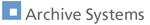 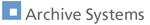 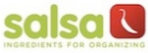 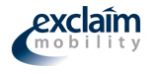 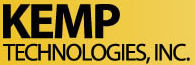 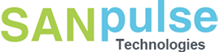 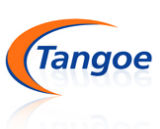 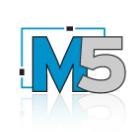 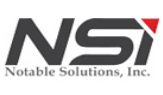 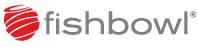 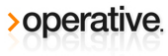 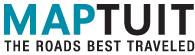 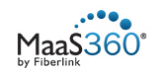 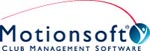 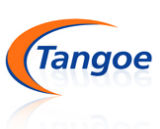 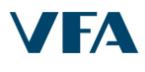 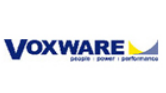 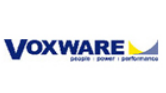 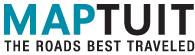 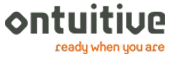 7
[Speaker Notes: Mobile – of course the verticals are covered in the other Edison sectors – Fintech: Mobile Payments, mHealth in HC IT, M-Commerce – Marketing,]
Healthcare IT Strategy and Portfolio
PHARMA
PAYER
PROVIDER
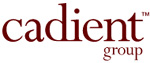 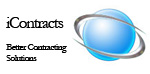 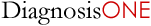 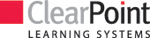 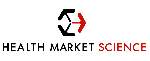 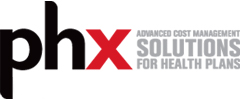 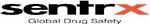 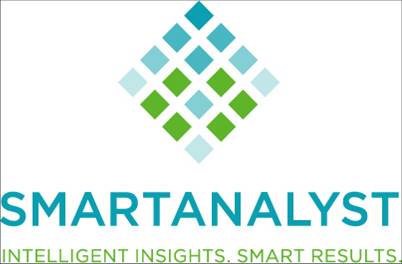 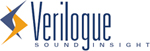 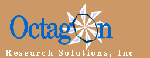 Clinical trials
E-Notebooks
Doctor/patient education
Pharma marketing
Supply chain management
Provider communications
Revenue management
Cost reduction
Claims automation
Claims review/auditing
Meaningful use compliance
Clinical decision support
Evidence-based medicine
Population analysis
Predictive modeling
8
What VCs look for
What VCs look for
Sound Business Model
Pricing model -- recurring
Leverage
Scalability
High gross margins
Proprietary Technology
How hard will it be for competitors to duplicate?
What is the cost of maintaining a technological lead?
Will customers/prospects appreciate the technological advantage?
www.edisonventures.com
10
What VCs look for
Attractive Market
Is the market big enough to grow 40% per year for 5 years and then sell it to someone who will look to double or triple the revenue?
Does the solution meet an urgent need, important need or is it nice to have?
Strong Management
Have they done it before?  
What is missing?
Can they recruit senior managers?  A players hire As
Maturity—will they accept guidance?  Can they make decisions?
Cheetahs not lambs*
Potential Buyers
Who are they?  
Why do they need this solution?  
Is it strategic to them?

* Who, by Geoff Smart and Randy Street
www.edisonventures.com
11
What VCs look for
Market Leaders
Define a market where you can be number one or two
Become the thought leader
Thought leaders define the language of their market including the challenges and their competitive advantages
Market Leaders capture the large majority of the market cap in a market
60% for 1; 30% for 2; 10% for the rest
Competitors in positions 3, 4 or 5 are in trouble
Market Leaders have a self-sustaining pipeline because prospects bring them into deals
No prospect wants to be second-guessed for not considering the market leader
www.edisonventures.com
12
Executive Summary
2-3 pages max
Not intended to tell the whole story
Just trying to whet the reader’s appetite
Need to grab your audience fast
First paragraph has to identify:
“What aisle, what shelf”
Compelling proposition
How much are you raising and what will you do with it?
Rest should follow presentation outline
www.edisonventures.com
13
Sample VC Presentation Outline
Market Positioning
Need to orient the audience quickly
Is the market big enough to build several sizable companies?

Problem/gap that exists in the targeted market
Why is your product or service needed?
What urgent needs do you solve?

Unique proposition
How does your product/service uniquely fill that need/gap?
Short (and I mean short) description of technology
www.edisonventures.com
14
Sample VC Presentation Outline
Competition
How are you different/better than competitors?
What problems do you solve that your competitors can’t solve?

Distribution Strategy
How will you sell?  Direct, Indirect?  
Field reps, telesales, web?
How will you attract interested buyers?
Pricing?
If you build it, they probably won’t come without great sales and marketing
www.edisonventures.com
15
Additional topics
R&D: current product, product plans

Use of proceeds
A well thought out plan is key
Of course it will change

Financial package 
8-12 quarters of P&L, balance sheet, cash flow, assumptions

Structure of the Company/team/background
www.edisonventures.com
16
Communicating with InvestorsTop Mistakes Made by Entrepreneurs
Top 10 Communication Mistakes
Not well-introduced

  9.	Set valuation

  8.	Defensive, not open to feedback; not realistic about team

  7.	No evidence of sales ability; no evidence of traction

  6.	Unable to differentiate product or service
www.edisonventures.com
18
Top 10 Communication Mistakes
5.	Financials: unrealistic/incomplete; withhold negatives

  4.	Don’t understand the customer or the customer’s problem

  3.	Poor presentation and incomplete materials

  2.	Don’t do homework on investors

  1.	Don’t have a good grasp of competing products and companies
www.edisonventures.com
19
9 Attributes of “Fundable Businesses”
Capital efficient business models
Scalability
High gross margin and/or net margin
High customer retention
Recurring revenue
Large, fast growing or emerging markets
If emerging, provide empirical evidence why it will continue
Start in a niche, but articulate roadmap to expansion
Realistic projections
Team includes non-founders 
Executives who have been there
Founder/CEO looking for a partner, not just a check
Recognize others may have good ideas
Open to debate to find the best answer
Focus, focus, focus!
20
Joe Allegra
General Partner